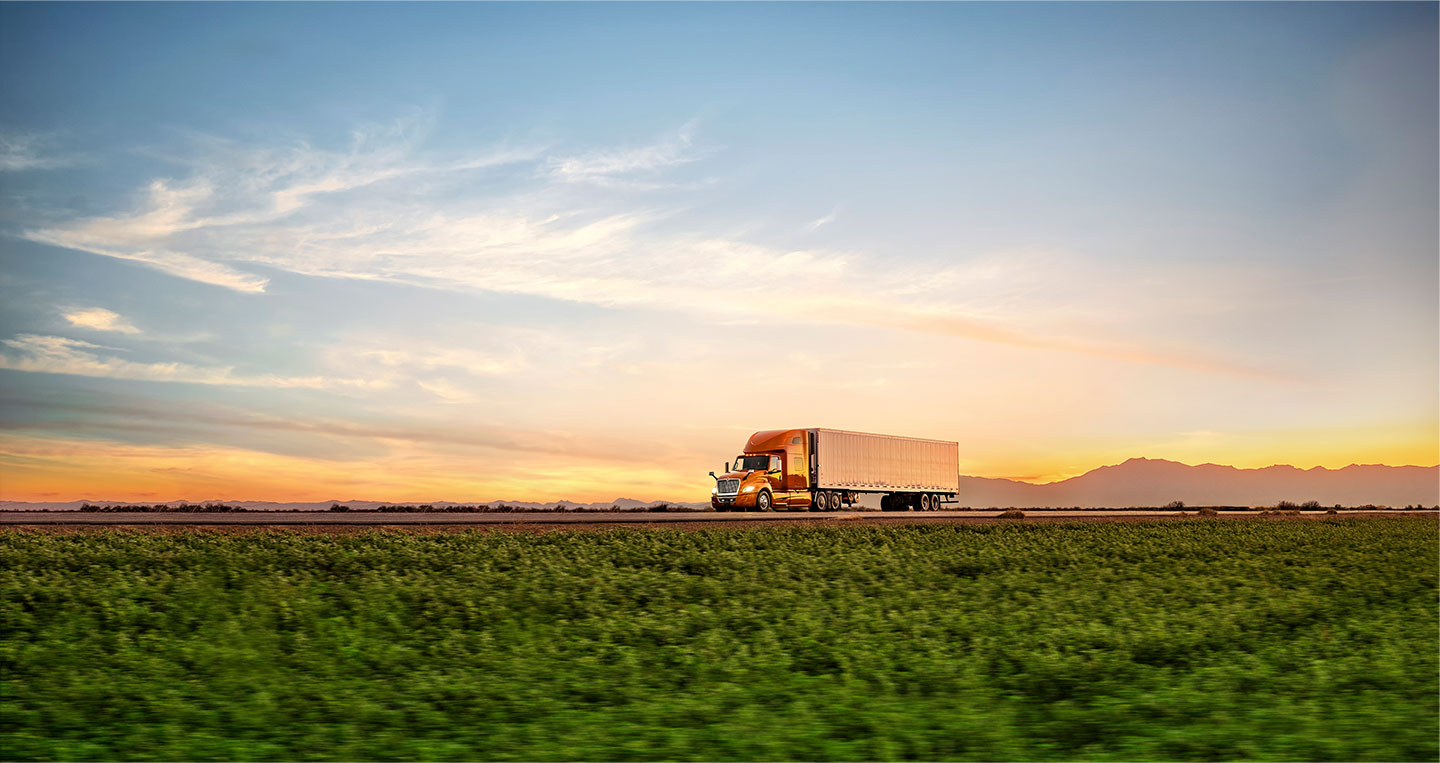 S-Rating Process Registration
Preface:
Step-by-step guide on acquiring your Sustainability Rating through the Volkswagen Group Supply Platform
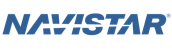 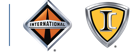 Table of Contents
Acquire DUNS Number 
Register in ONEKBP
complete S-Rating Survey
01
02
03
01
AcquiringDUNS Number
Acquiring DUNS Number
If your company does not already have a DUNS number, please go to           Dun & Bradstreet’s company site for more information: https://www.dnb.com/duns/get-a-duns.html?search
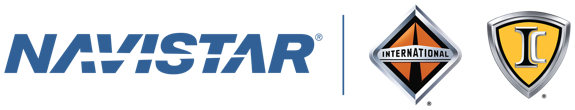 02
Registeringin OneKBP
Registering in OneKBP
Overview
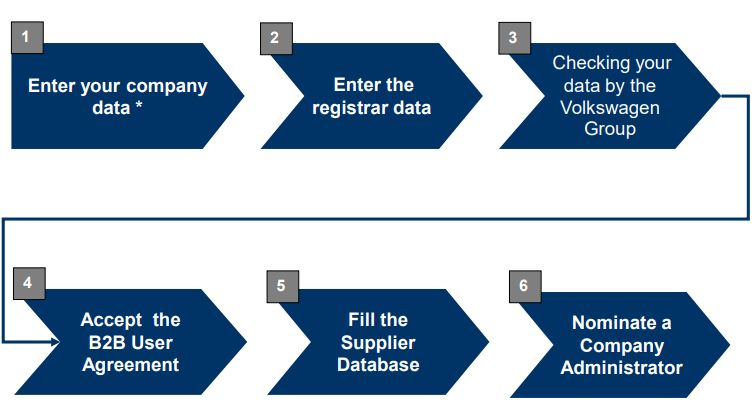 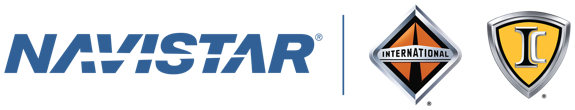 Registering in OneKBP
Go to:  vwgroupsupply.com
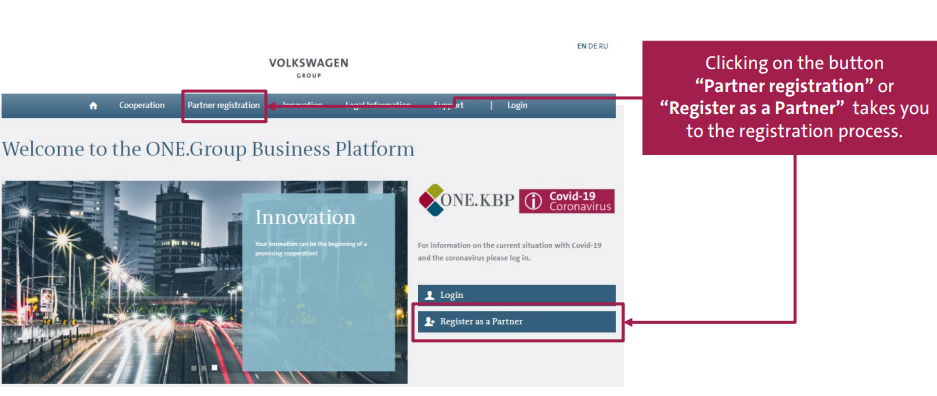 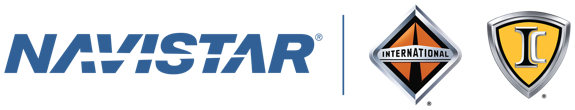 Registering in OneKBP
Starting the Process:
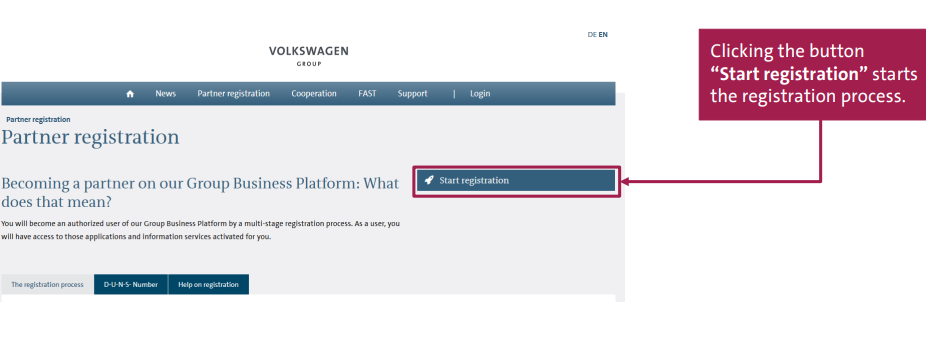 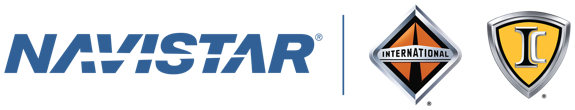 Registering in OneKBP
General Information:
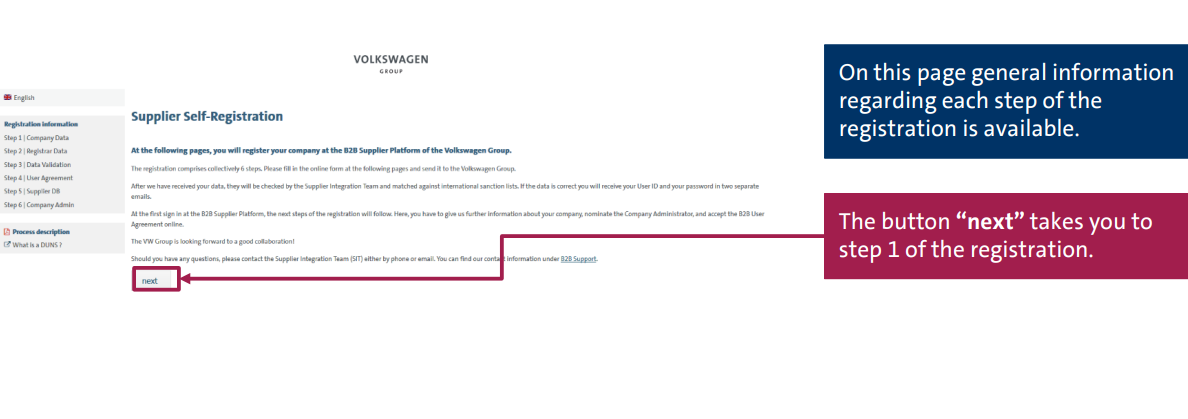 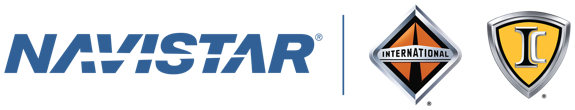 Registering in OneKBP
STEP 1: Company Information
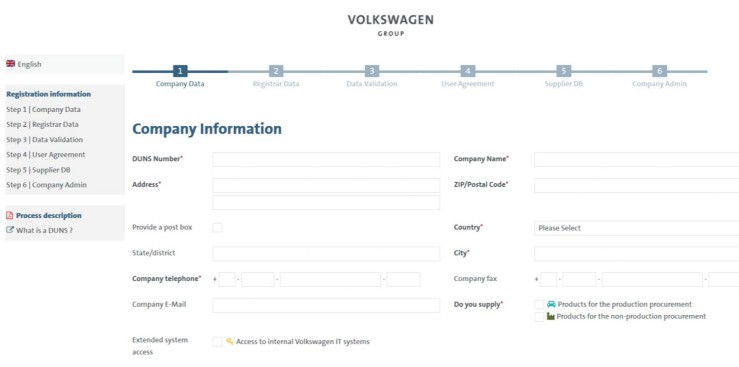 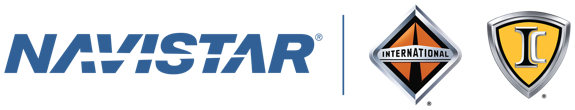 Registering in OneKBP
STEP 2: Registrar Information
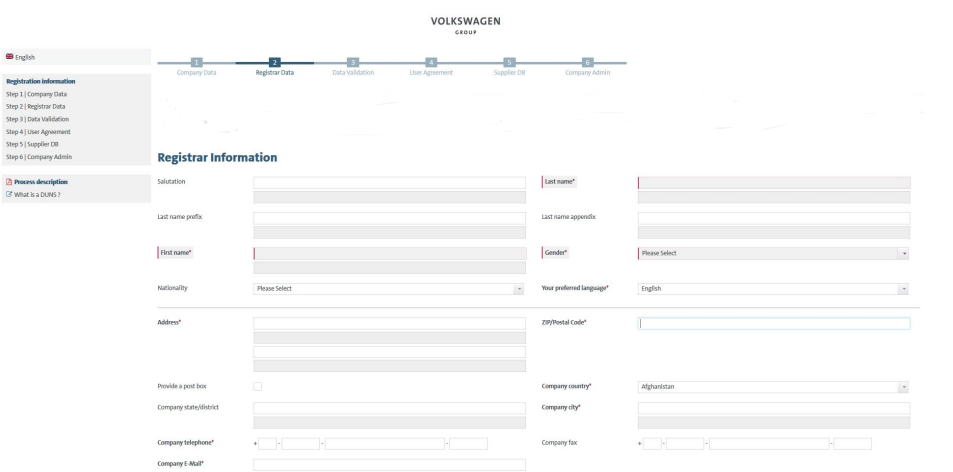 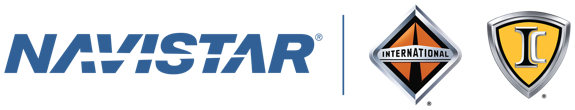 Registering in OneKBP
STEP 3: Data Validation (done by VW)
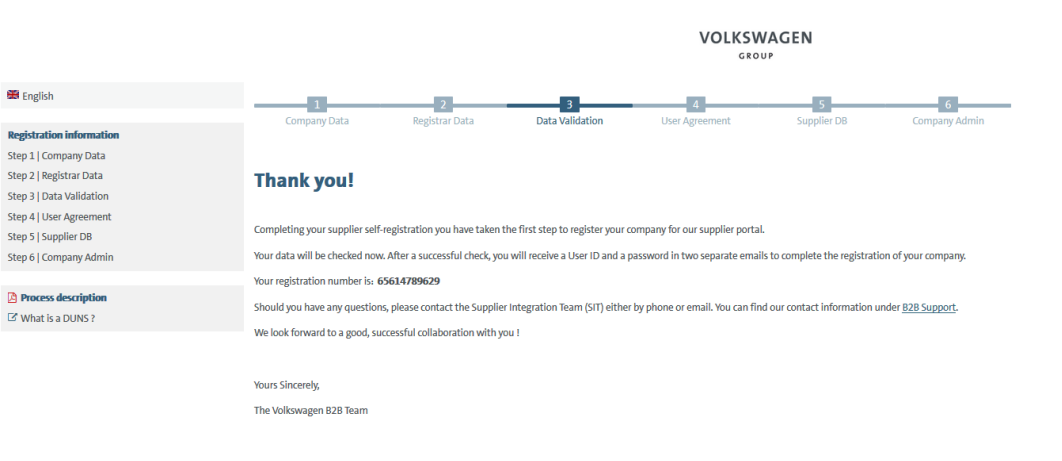 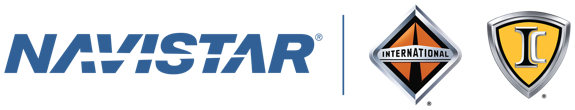 Registering in OneKBP
E-Mail with Registration # will be sent
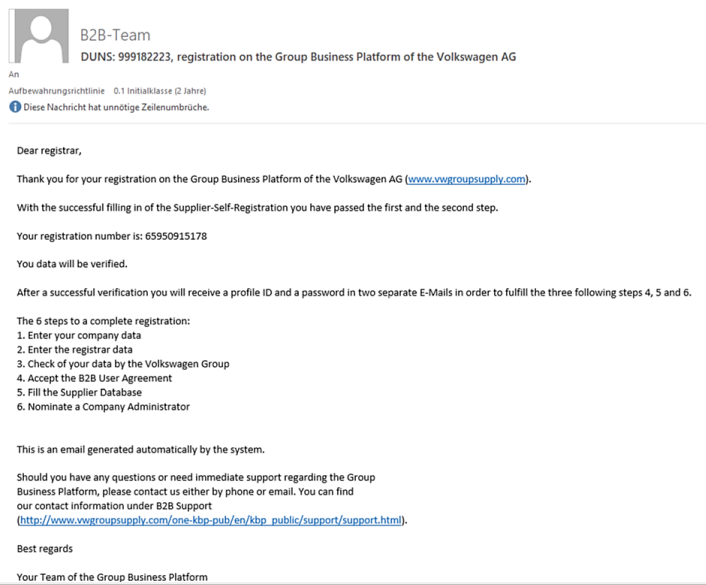 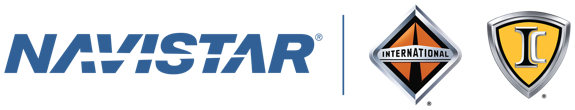 Registering in OneKBP
After validation, Login Credentials will be sent
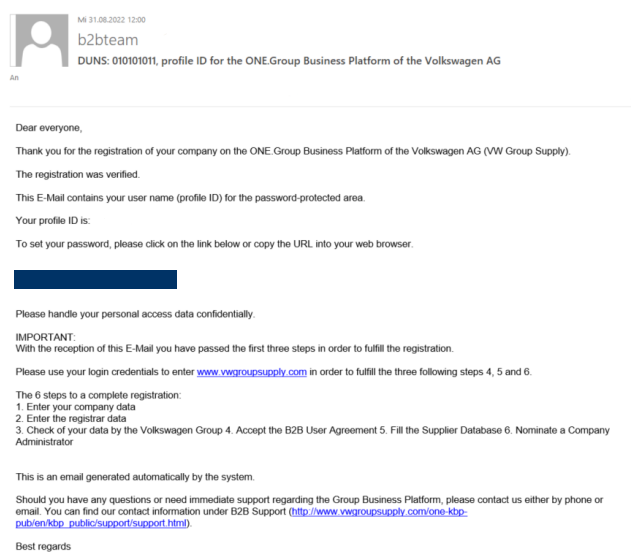 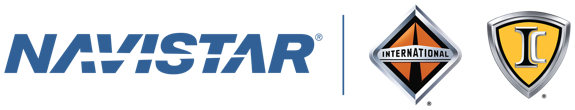 Registering in OneKBP
Create a new Password
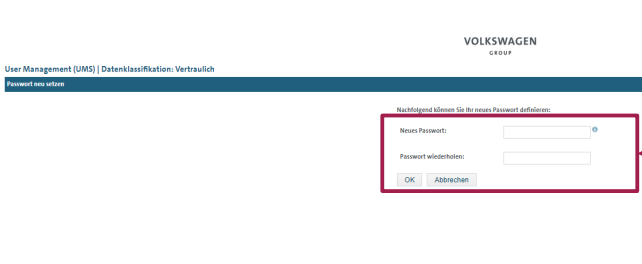 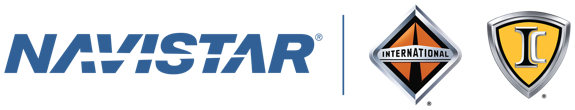 Registering in OneKBP
Login using new credentials
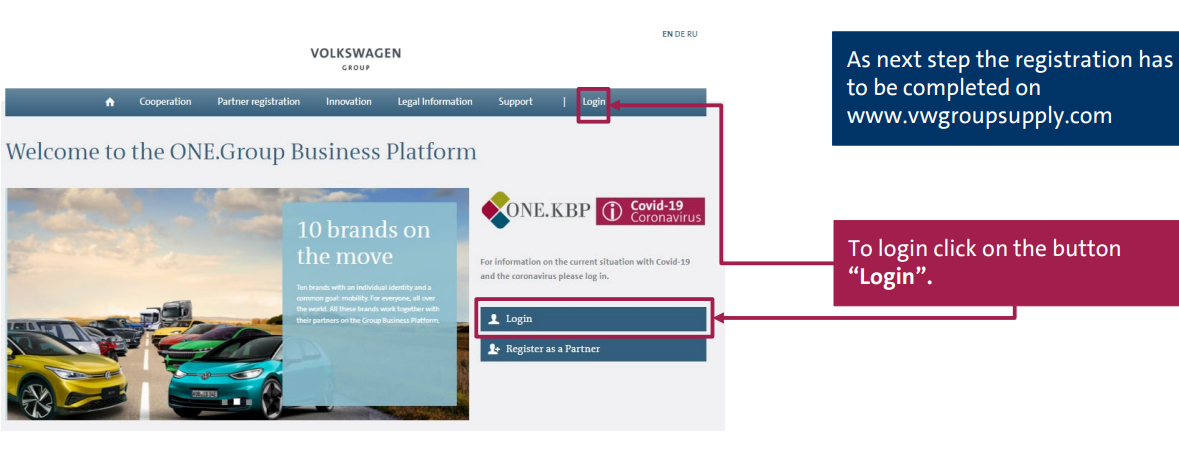 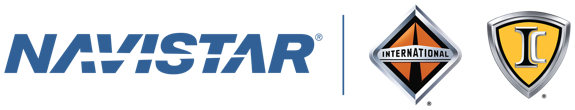 Registering in OneKBP
Begin Stage 2 of the Registration
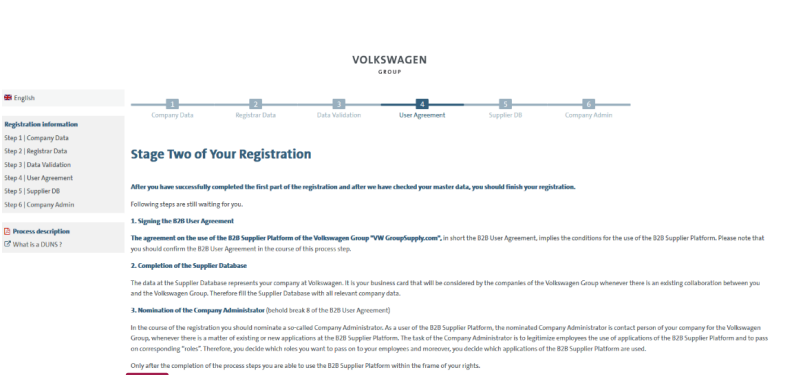 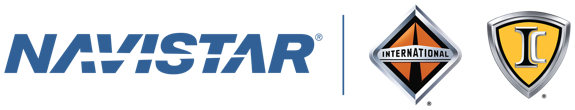 Registering in OneKBP
STEP 4: Agree to the B2B User Agreement and download a hard copy
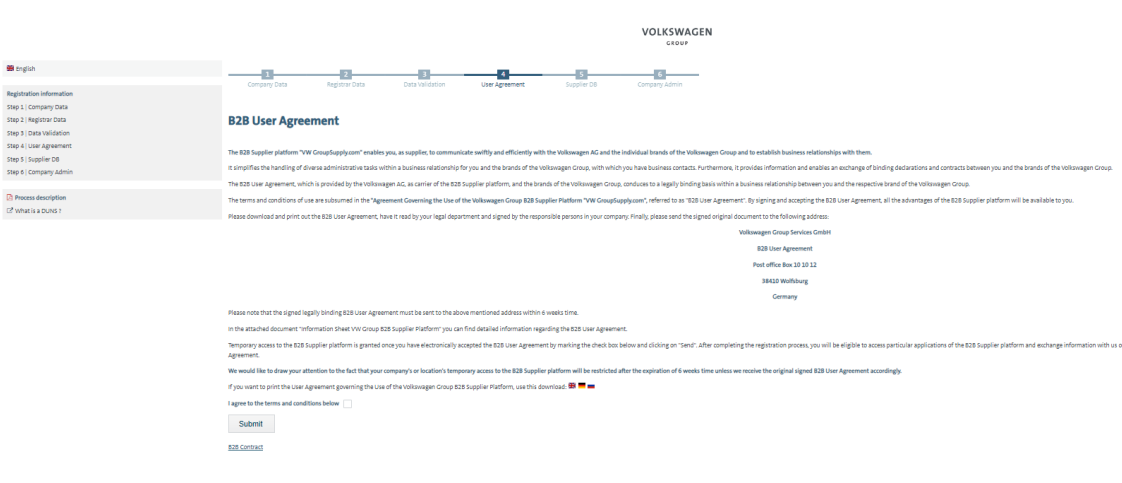 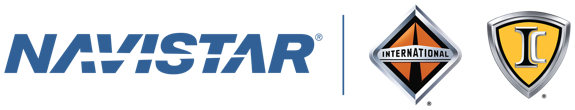 Registering in OneKBP
The B2B User agreement should be printed out, signed and sent by post to the given address
Only the original copy should will be considered for approval 
For further questions or issues:
E-Mail: b2bteam@vwgroupsupply.com
Phone Number: +52 (222) 230-9386
US Phone (toll free): (833) 448-9748
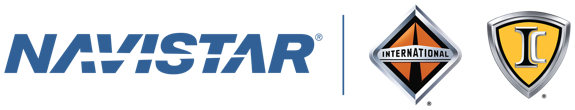 Registering in OneKBP
STEP 5: Filling out the Supplier Database
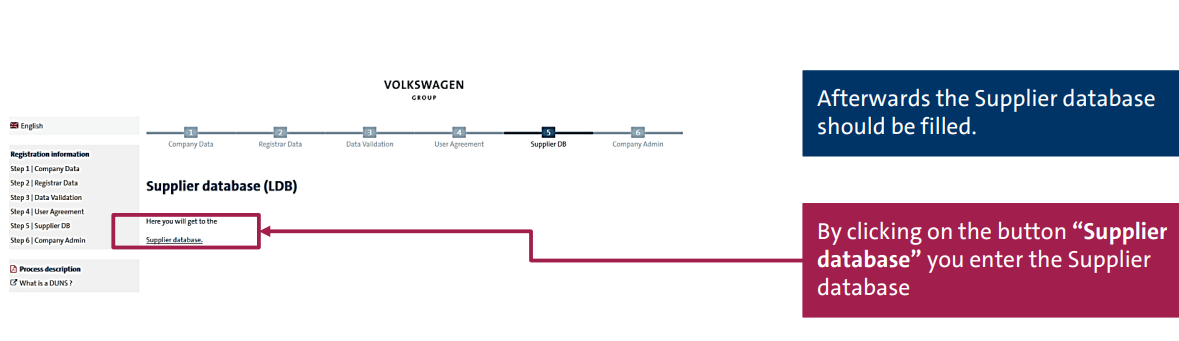 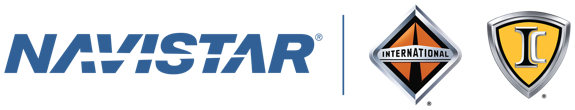 Registering in OneKBP
Complete all sections from the left menu
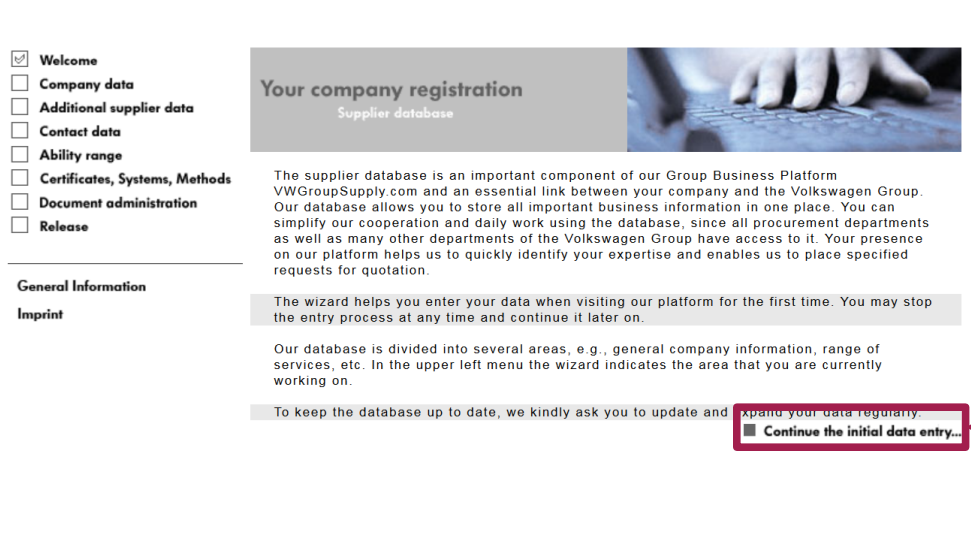 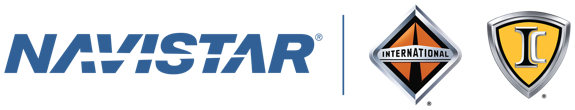 Registering in OneKBP
STEP 6: Create a Company Admin
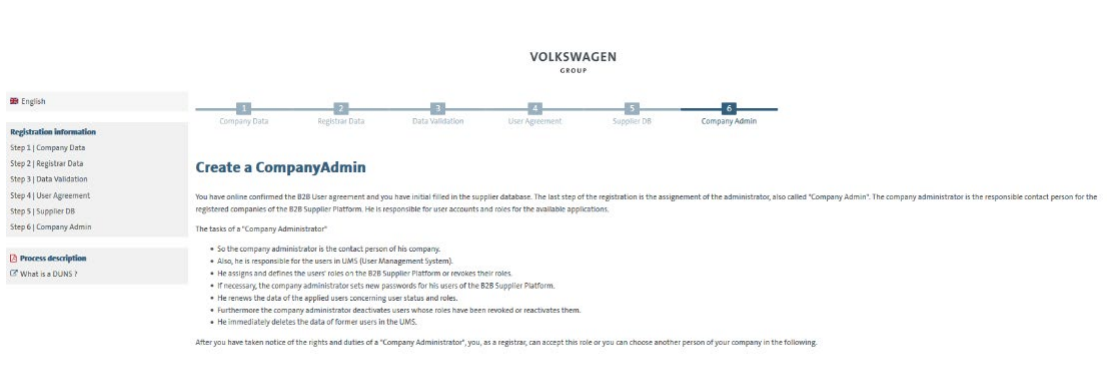 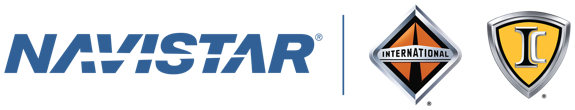 Registering in OneKBP
Registration complete ✓
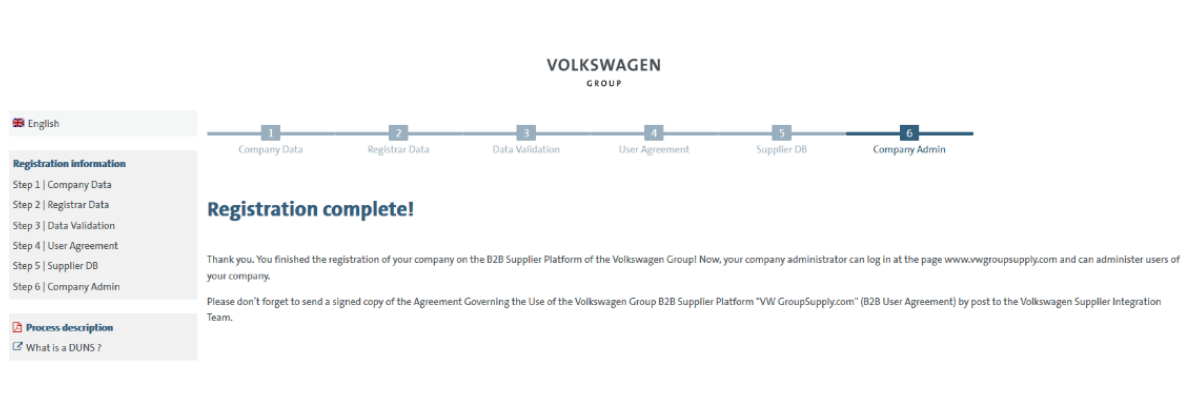 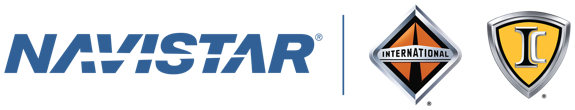 03
CompletingS-Rating Survey
Completing S-Rating Survey
Go to: https://supplierassurance.com/
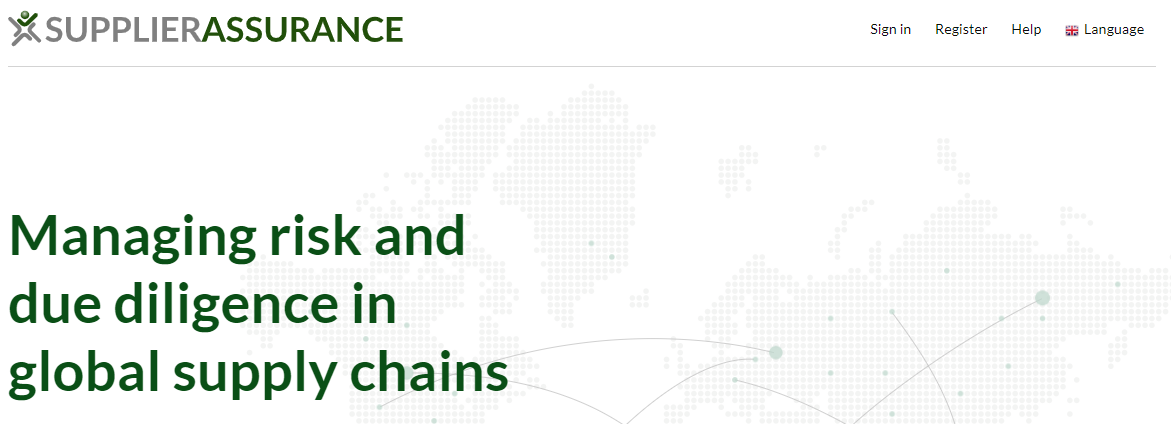 Click Register
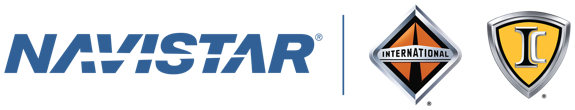 Completing S-Rating Survey
Register using your DUNS
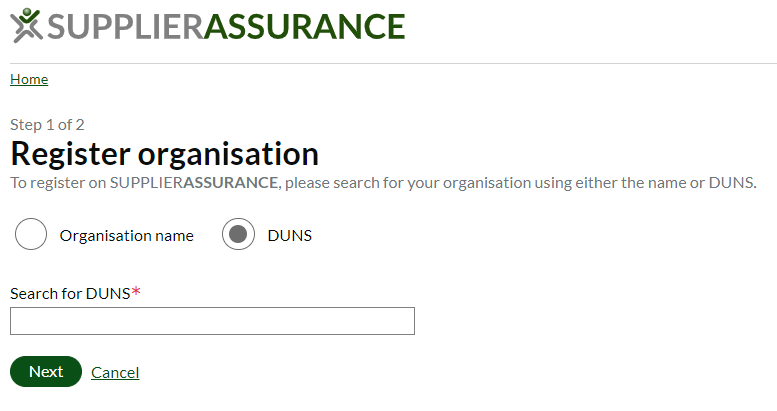 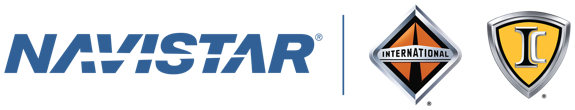 Completing S-Rating Survey
Complete Registration
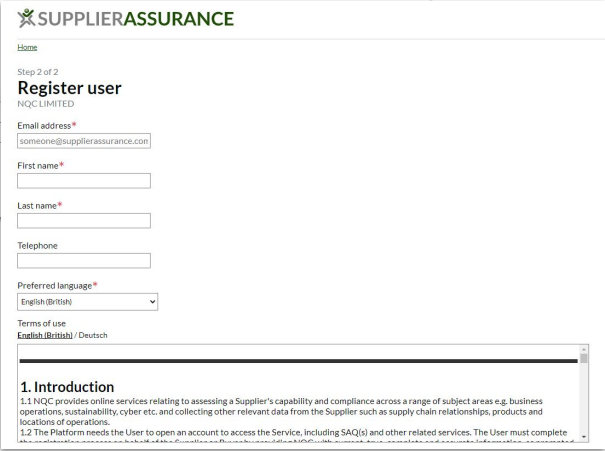 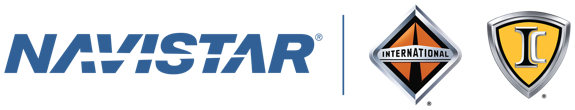 Completing S-Rating Survey
Contact Information
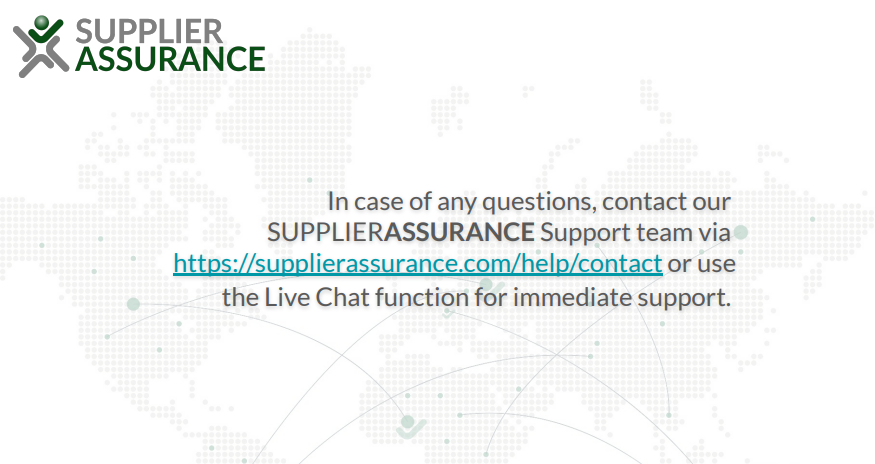 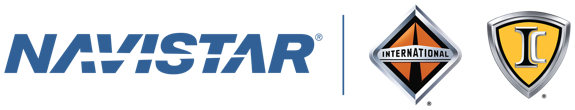 Completing S-Rating Survey
About our Sustainability Rating (S-Rating)
Purpose is to assess our suppliers’ sustainability performances.
Determined by your score in the Sustainability Self-Assessment Questionnaire (SAQ).
On-Site Checks may be necessary at your site.
Please note, the rating is valid for sites with a headcount of 10 or more. 
Company sites with less than 10 employees can get an exception from the S-Rating.
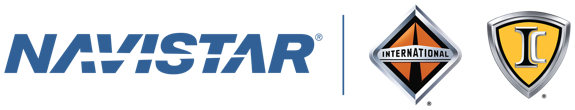 Completing S-Rating Survey
About the SAQ
The Self-Assessment Questionnaire (SAQ) is the basis for the S-Rating. 
It covers questions in the areas of human rights and working conditions, environment, business ethics, supplier management as well as the responsible sourcing of raw materials.
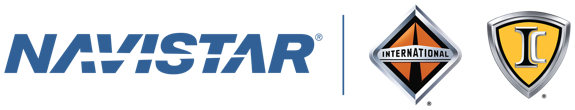 Completing S-Rating Survey
Achieving a Positive S-Rating (9 or less employees)
Company sites with ≥9 employees can apply for an exception from the            S-Rating.
Send an email to: sustainability@vwgroupsupply.com
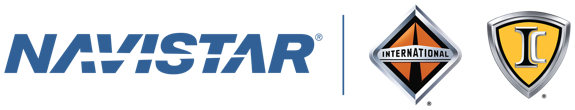 Completing S-Rating Survey
Achieving a Positive S-Rating (10-99 employees)
Complete the Self-Assessment Questionnaire (SAQ) on the Supplier Assurance Platform
Make sure that all VW minimum requirements  are met
In case one policy (or several) does not yet exist, please create an according document
If all minimum requirements are fulfilled, you will reach a positive S-Rating for your location
Minimum requirements	   Score of 80% or higher
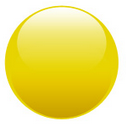 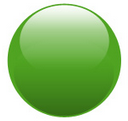 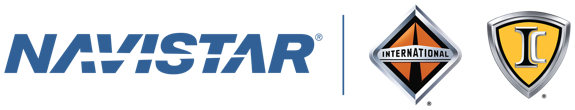 Completing S-Rating Survey
Achieving a Positive S-Rating (100 or more employees)
Complete the Self-Assessment Questionnaire (SAQ) on the Supplier Assurance Platform
Make sure that all VW minimum requirements are met
In case one policy (or several) does not yet exist, please create an according document
If you comply with all minimum requirements and obtain a SAQ score of 80% or more, you reach a green S-Rating
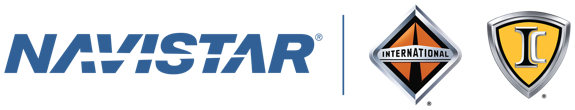 Completing S-Rating Survey
Achieving a Positive S-Rating (100 or more employees)
If you reach a SAQ score of less than 80%, the S-Rating depends on further factors. First, make sure you have met the minimum requirements of the Volkswagen Group. Following that, work on the questions concerning management systems to improve your score.
In addition, locations with own production sites should be aware that they need to prove a certified environmental management system
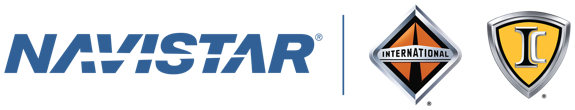 Completing S-Rating Survey
S-Rating Contact
Questions regarding:
Exemption from the S-Rating
Minimum requirements
Scoring
E-Mail: sustainability@vwgroupsupply.com
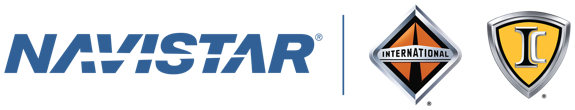 Thank You
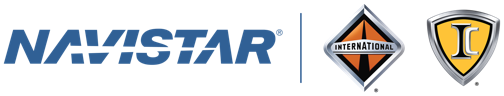